10.HAFTA
BÖLÜM 4
petrokimyasallar
KİM228 PETRNOL ÜRÜNLERİ KİMYASI DERS NOTLARI/DOÇ.DR. KAMRAN POLAT ANKARA ÜNİV., FEN FAK., KİMYA BÖL.,
22.10.2018
1
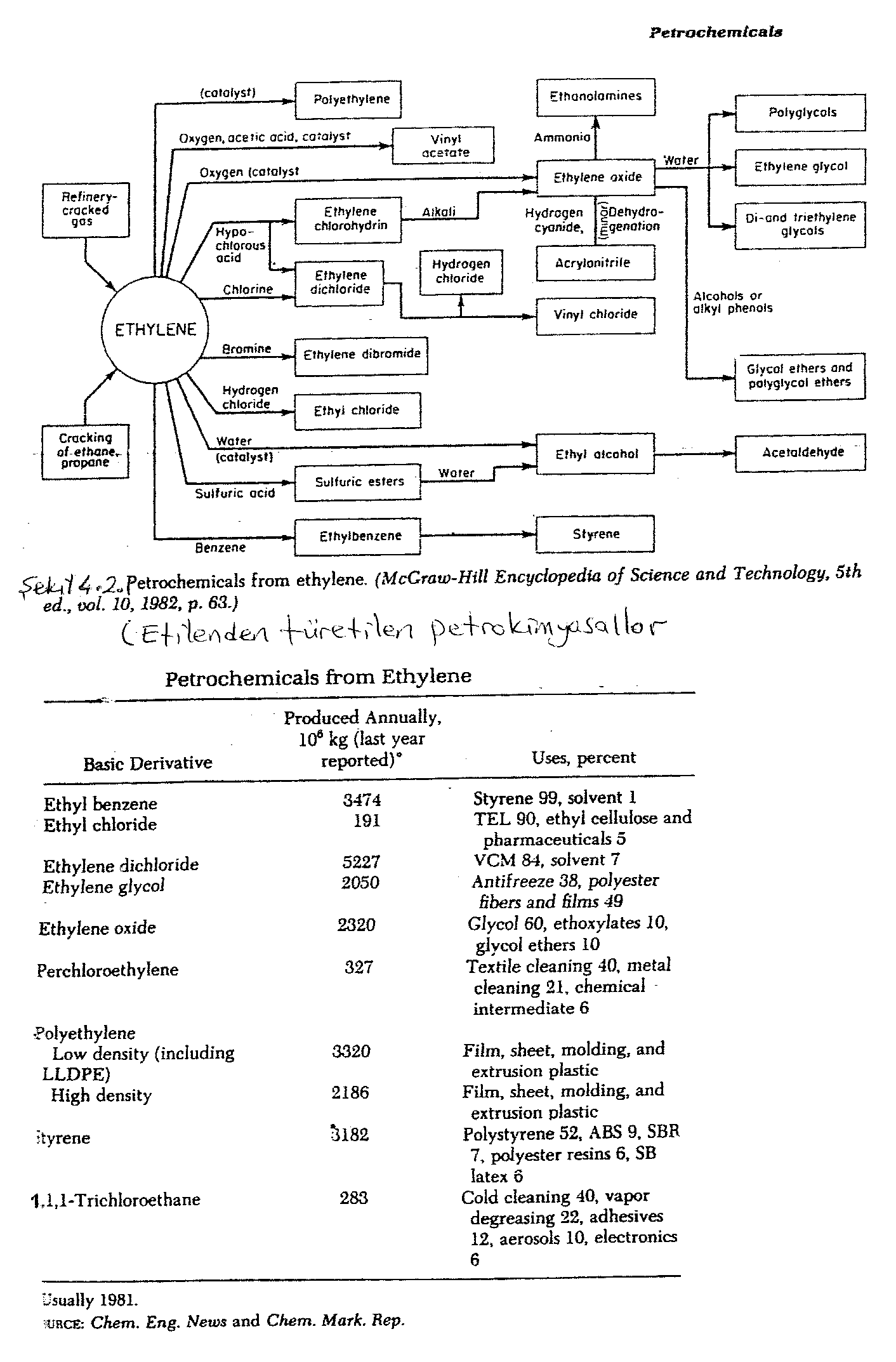 KİM228 PETRNOL ÜRÜNLERİ KİMYASI DERS NOTLARI/DOÇ.DR. KAMRAN POLAT ANKARA ÜNİV., FEN FAK., KİMYA BÖL.,
22.10.2018
2
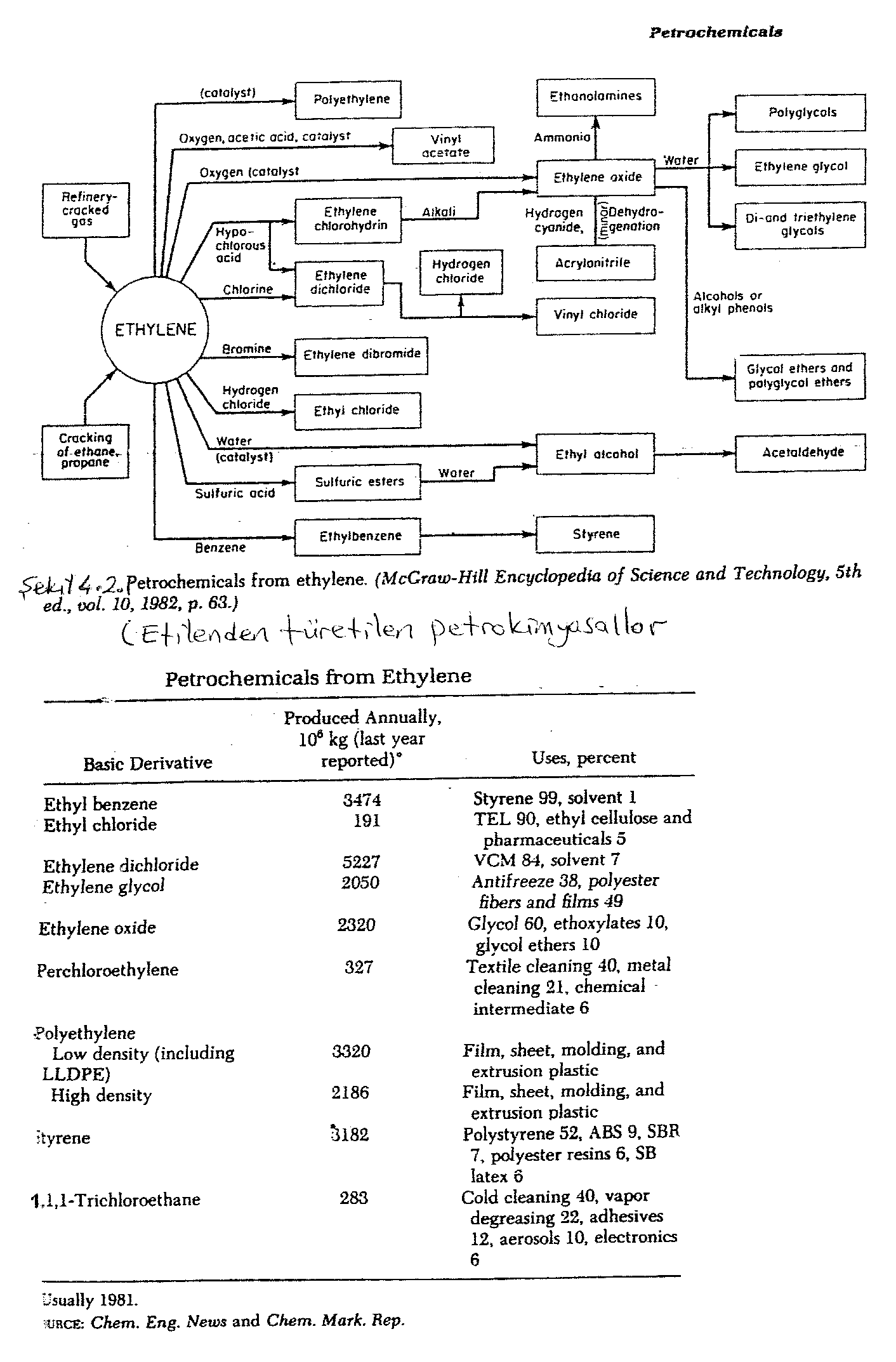 KİM228 PETRNOL ÜRÜNLERİ KİMYASI DERS NOTLARI/DOÇ.DR. KAMRAN POLAT ANKARA ÜNİV., FEN FAK., KİMYA BÖL.,
22.10.2018
3
Çizelge 4.4. propilenden üretilen petrokimyasal maddeler
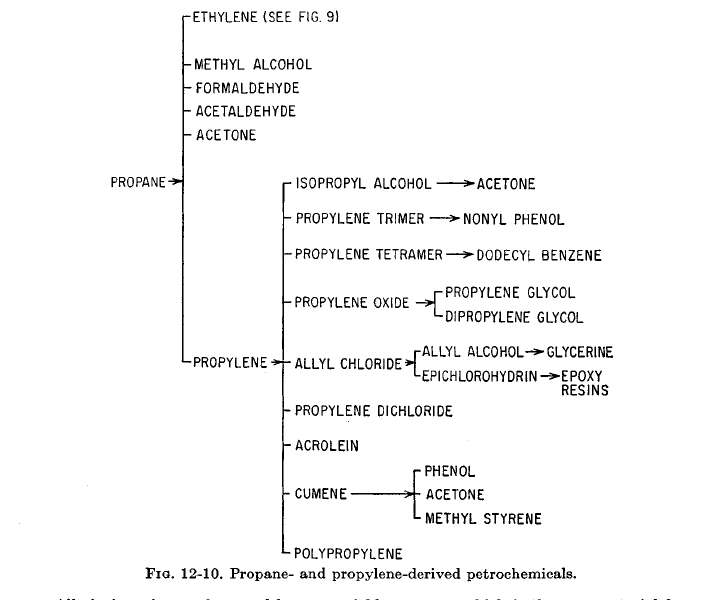 KİM228 PETRNOL ÜRÜNLERİ KİMYASI DERS NOTLARI/DOÇ.DR. KAMRAN POLAT ANKARA ÜNİV., FEN FAK., KİMYA BÖL.,
22.10.2018
4
Çizelge 4.4 (a). Bütan ve bütilenden türetilen petrokimyasal maddeler
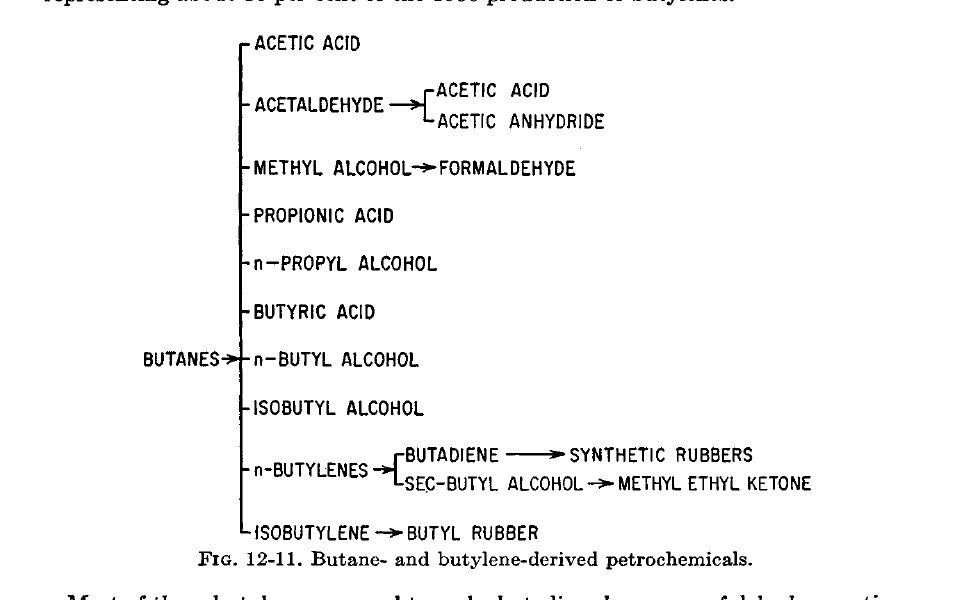 KİM228 PETRNOL ÜRÜNLERİ KİMYASI DERS NOTLARI/DOÇ.DR. KAMRAN POLAT ANKARA ÜNİV., FEN FAK., KİMYA BÖL.,
22.10.2018
5
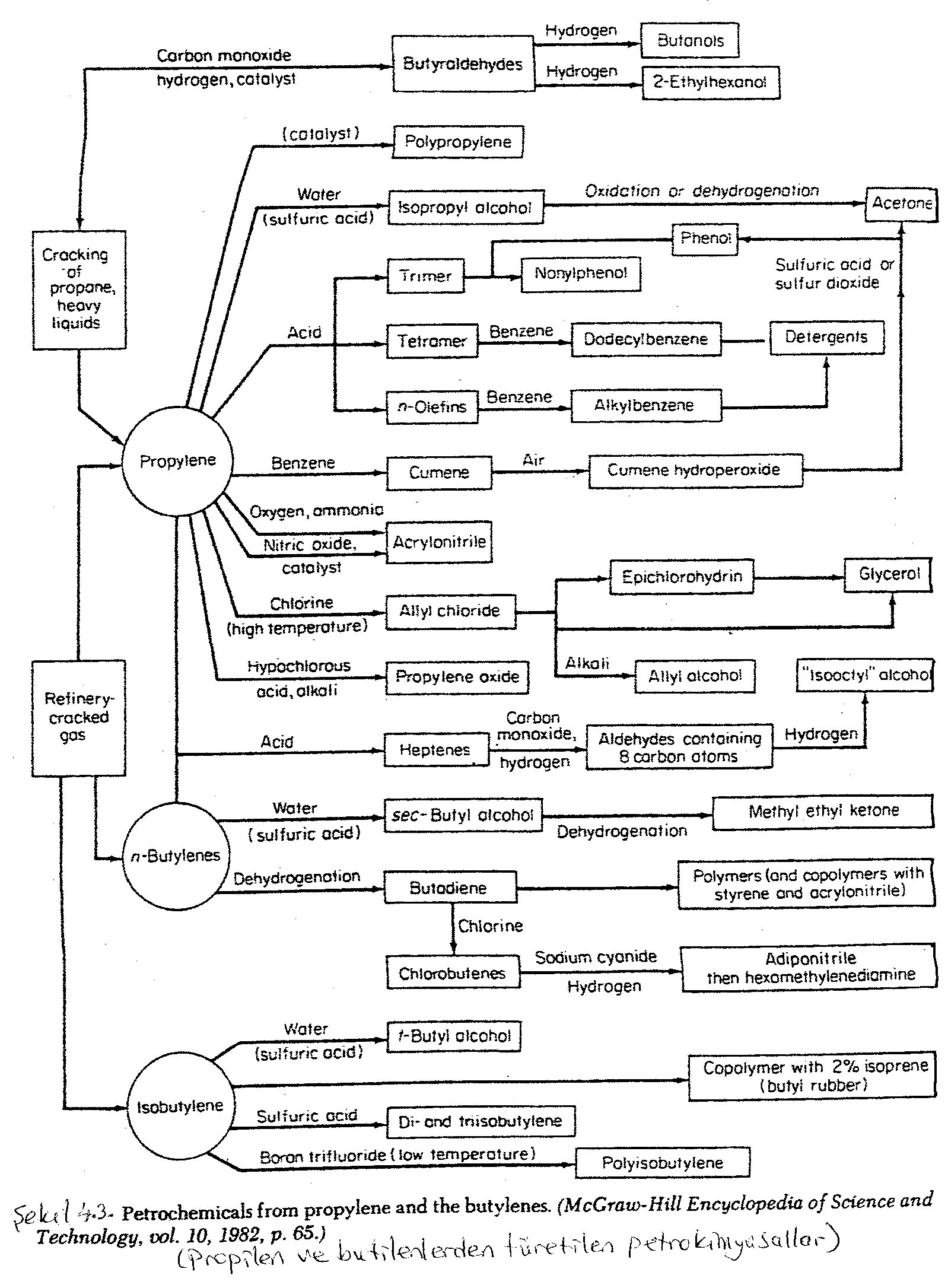 KİM228 PETRNOL ÜRÜNLERİ KİMYASI DERS NOTLARI/DOÇ.DR. KAMRAN POLAT ANKARA ÜNİV., FEN FAK., KİMYA BÖL.,
22.10.2018
6
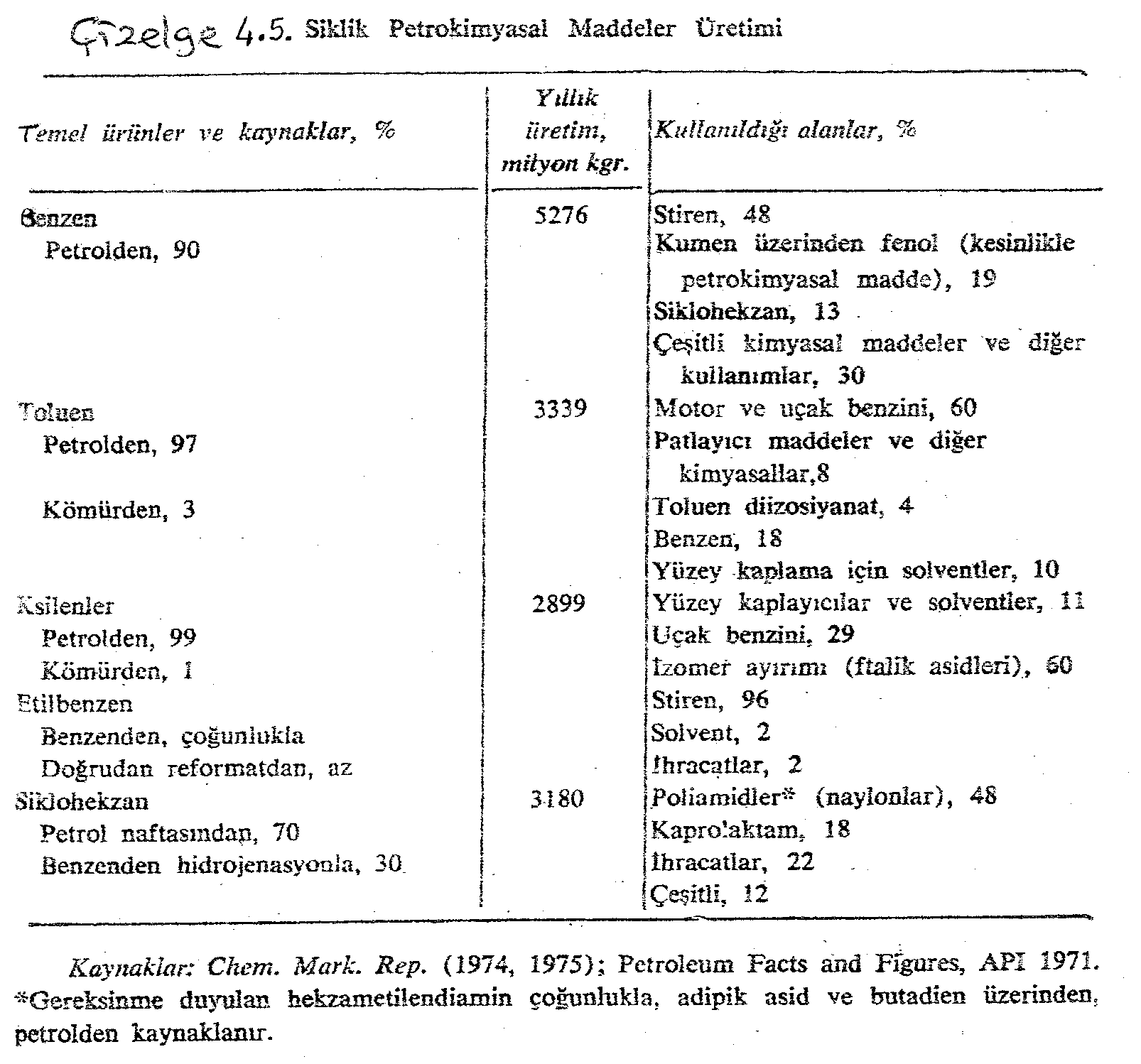 KİM228 PETRNOL ÜRÜNLERİ KİMYASI DERS NOTLARI/DOÇ.DR. KAMRAN POLAT ANKARA ÜNİV., FEN FAK., KİMYA BÖL.,
22.10.2018
7
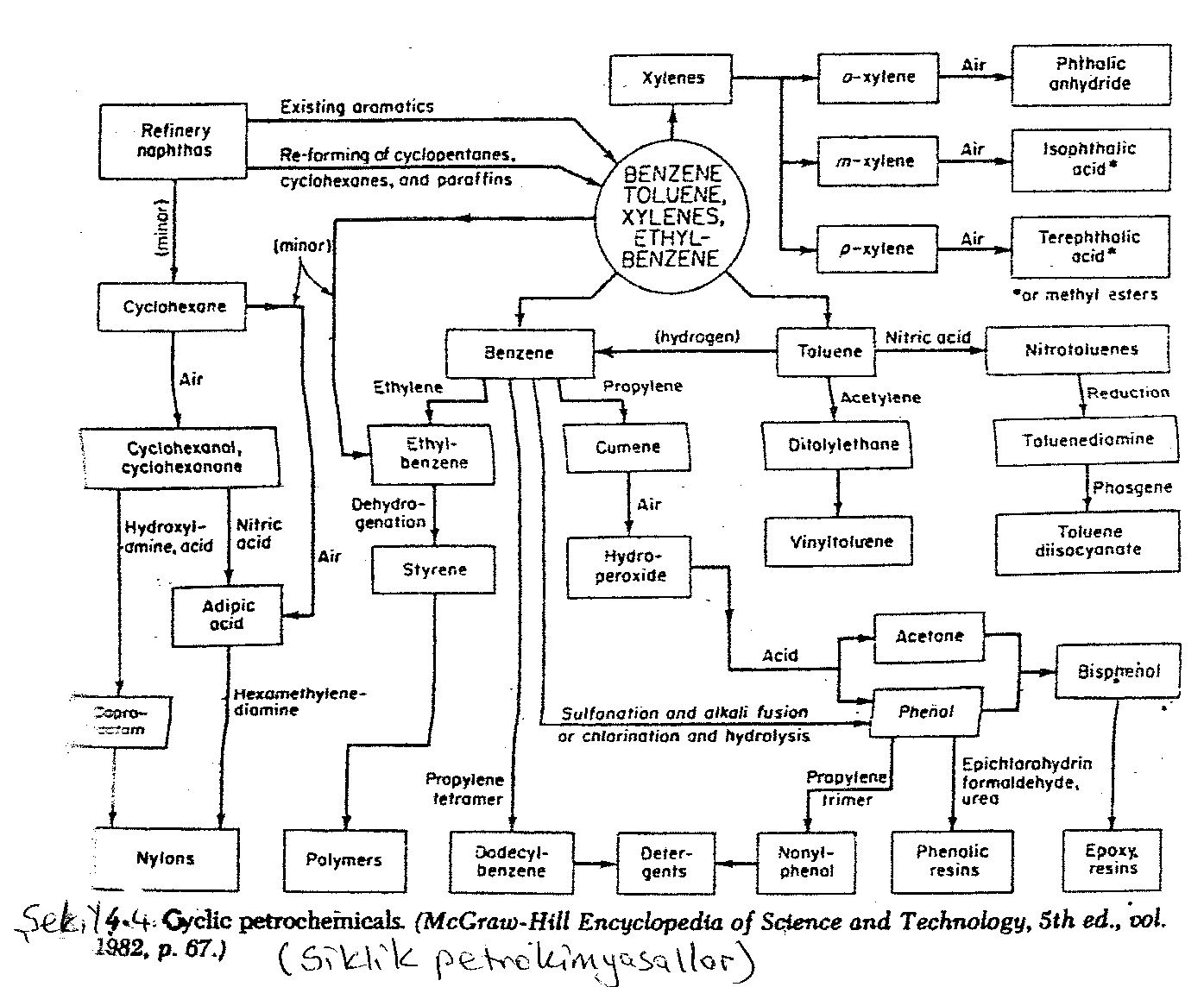 KİM228 PETRNOL ÜRÜNLERİ KİMYASI DERS NOTLARI/DOÇ.DR. KAMRAN POLAT ANKARA ÜNİV., FEN FAK., KİMYA BÖL.,
22.10.2018
8
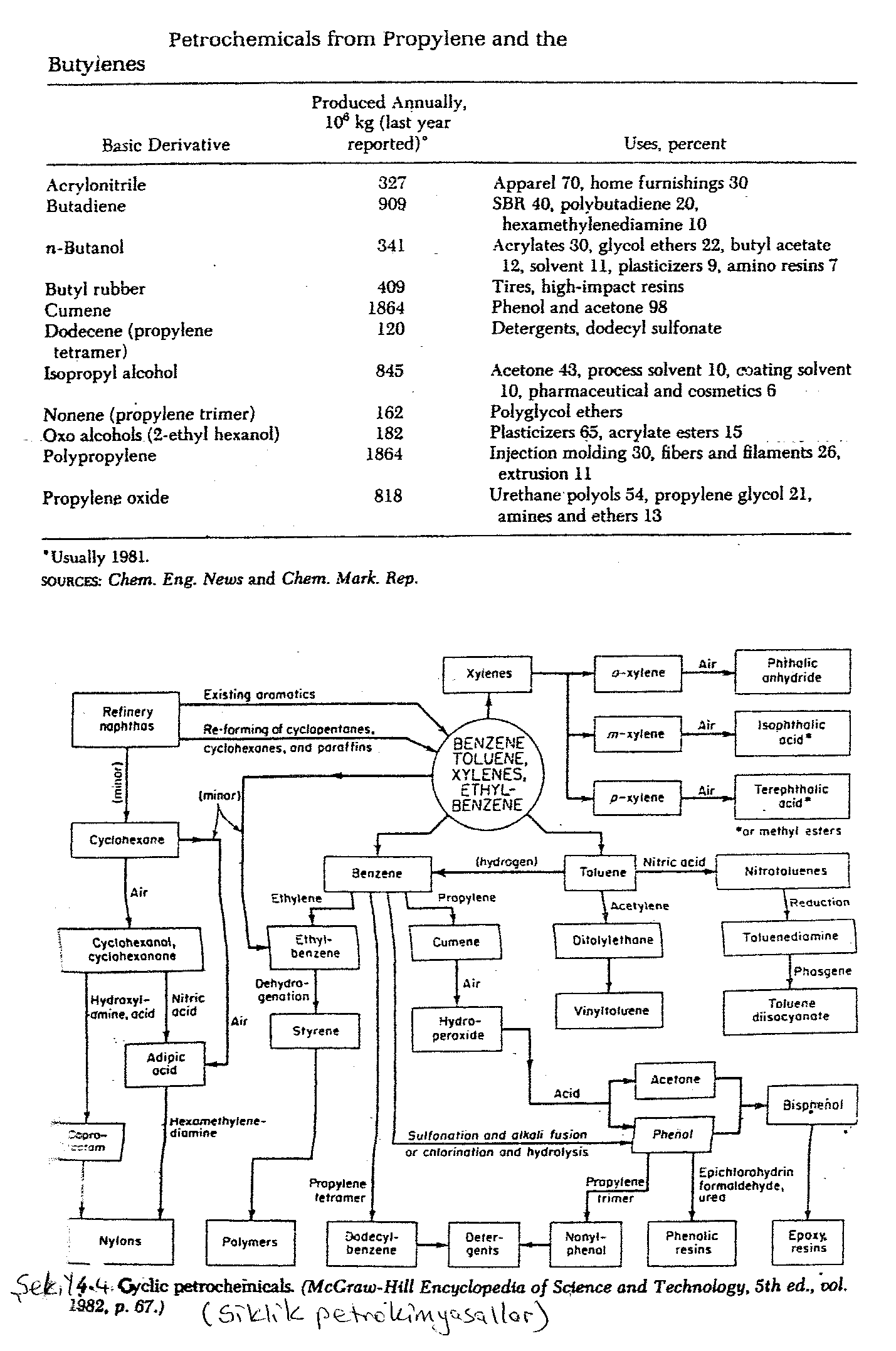 KİM228 PETRNOL ÜRÜNLERİ KİMYASI DERS NOTLARI/DOÇ.DR. KAMRAN POLAT ANKARA ÜNİV., FEN FAK., KİMYA BÖL.,
22.10.2018
9
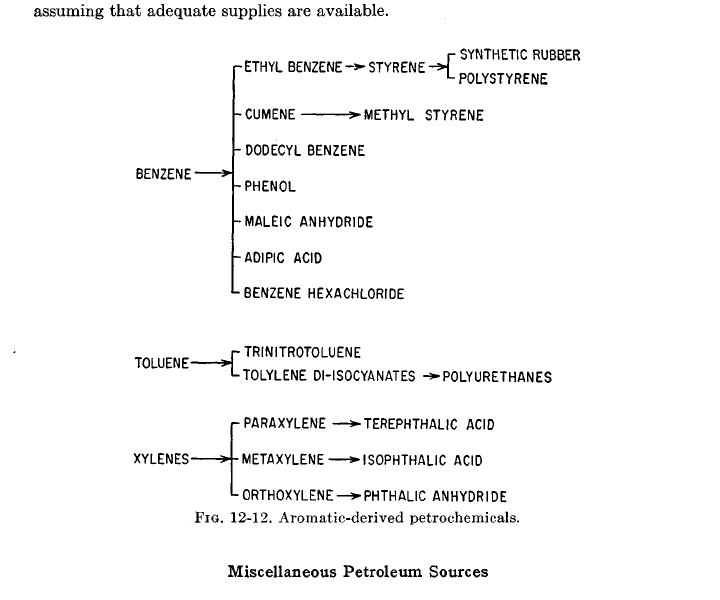 KİM228 PETRNOL ÜRÜNLERİ KİMYASI DERS NOTLARI/DOÇ.DR. KAMRAN POLAT ANKARA ÜNİV., FEN FAK., KİMYA BÖL.,
22.10.2018
10
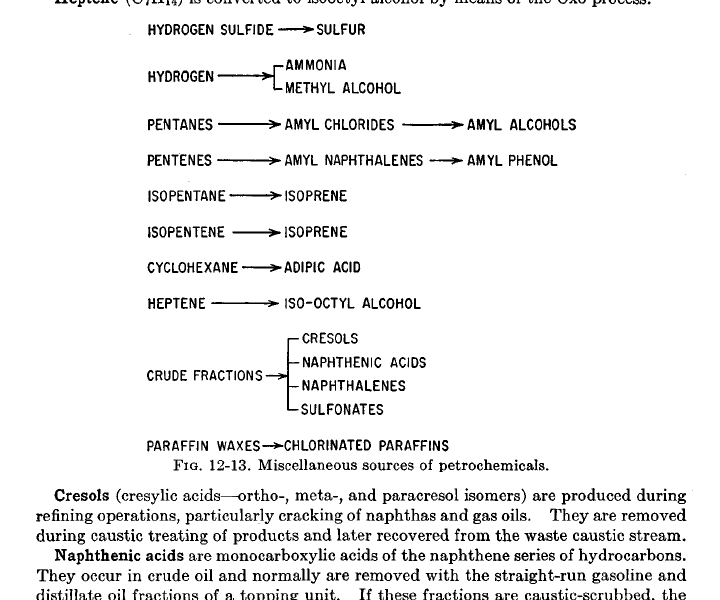 KİM228 PETRNOL ÜRÜNLERİ KİMYASI DERS NOTLARI/DOÇ.DR. KAMRAN POLAT ANKARA ÜNİV., FEN FAK., KİMYA BÖL.,
22.10.2018
11
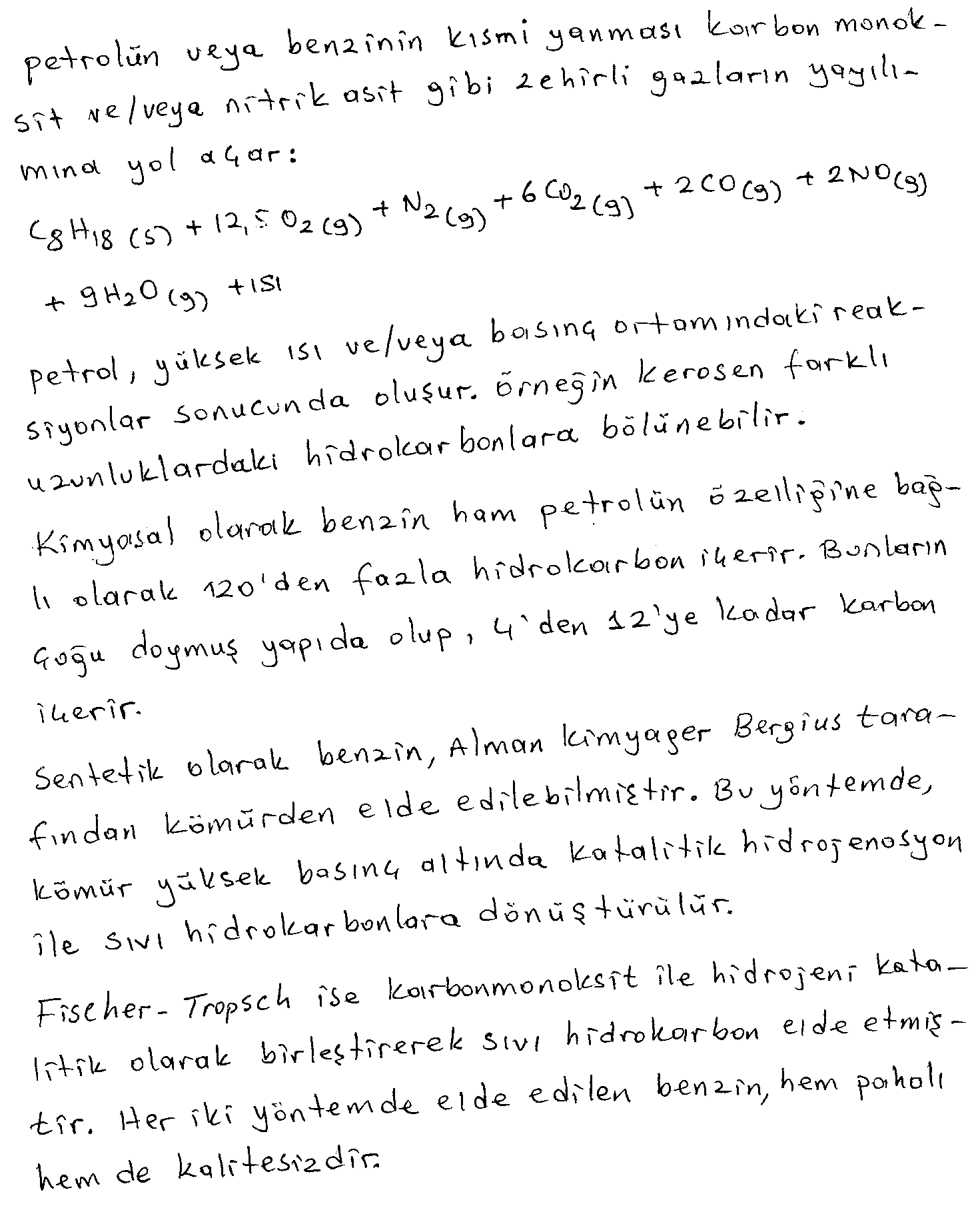 KİM228 PETRNOL ÜRÜNLERİ KİMYASI DERS NOTLARI/DOÇ.DR. KAMRAN POLAT ANKARA ÜNİV., FEN FAK., KİMYA BÖL.,
22.10.2018
12
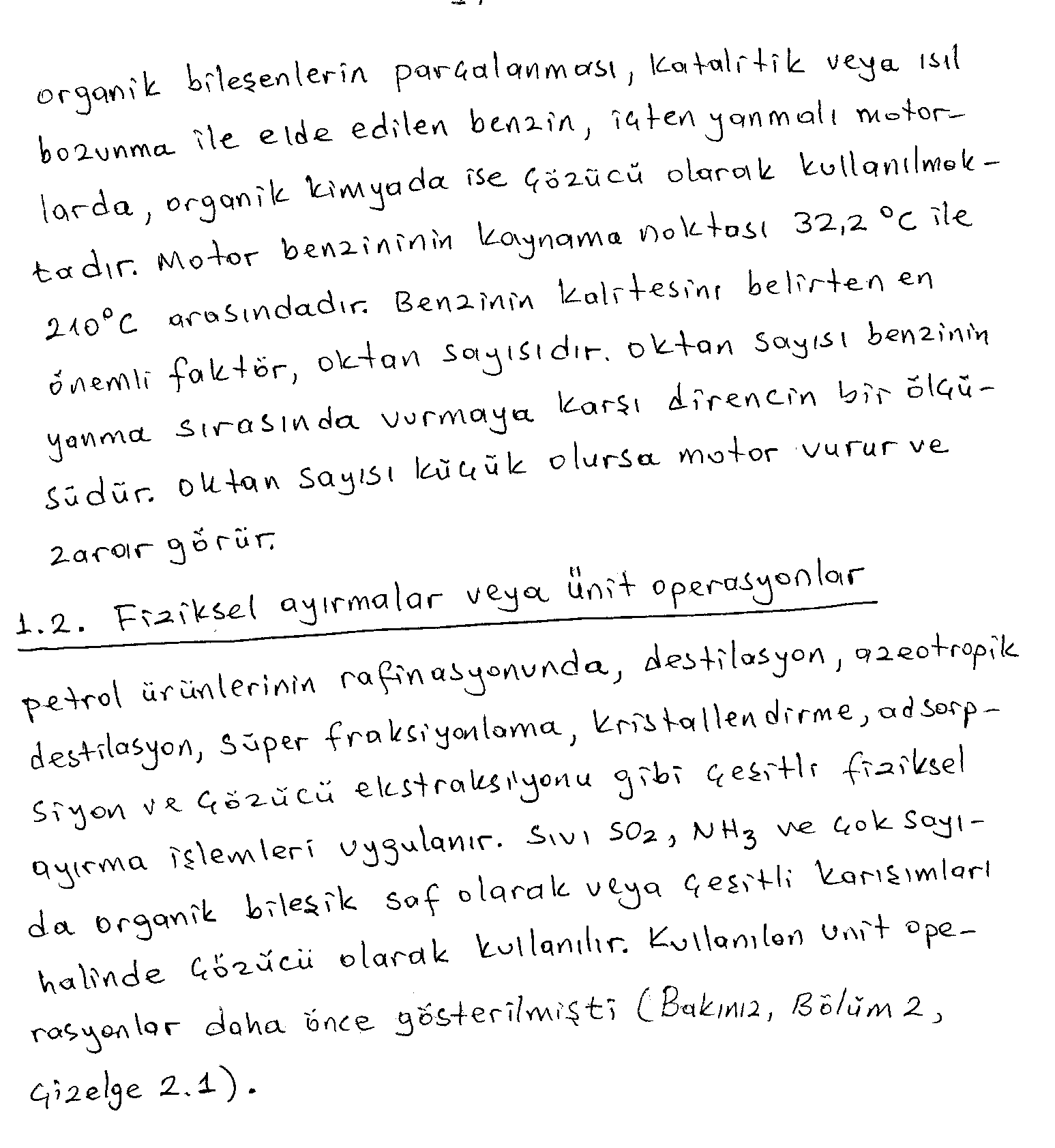 KİM228 PETRNOL ÜRÜNLERİ KİMYASI DERS NOTLARI/DOÇ.DR. KAMRAN POLAT ANKARA ÜNİV., FEN FAK., KİMYA BÖL.,
22.10.2018
13
4.Bölümün sonu
KİM228 PETRNOL ÜRÜNLERİ KİMYASI DERS NOTLARI/DOÇ.DR. KAMRAN POLAT ANKARA ÜNİV., FEN FAK., KİMYA BÖL.,
22.10.2018
14